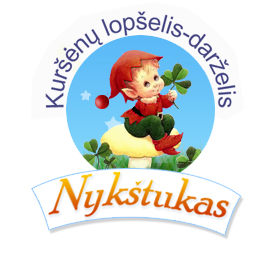 „Marija Montessori metodo kelias Kuršėnų lopšelyje-darželyje „Nykštukas“
1990 -2016 m./m.
Parengė:                                                      Šiaulių r. Kuršėnų lopšelio-darželio                                                           „Nykštukas“                                                        direktoriaus pavaduotoja ugdymui                                                      Rima Andrulaitienė, auklėtojos metodininkės                                                                 Loreta Mickevičienė, Virginija Sutkienė,                                                        Eugenija Jurkienė                                                                 2015 m.
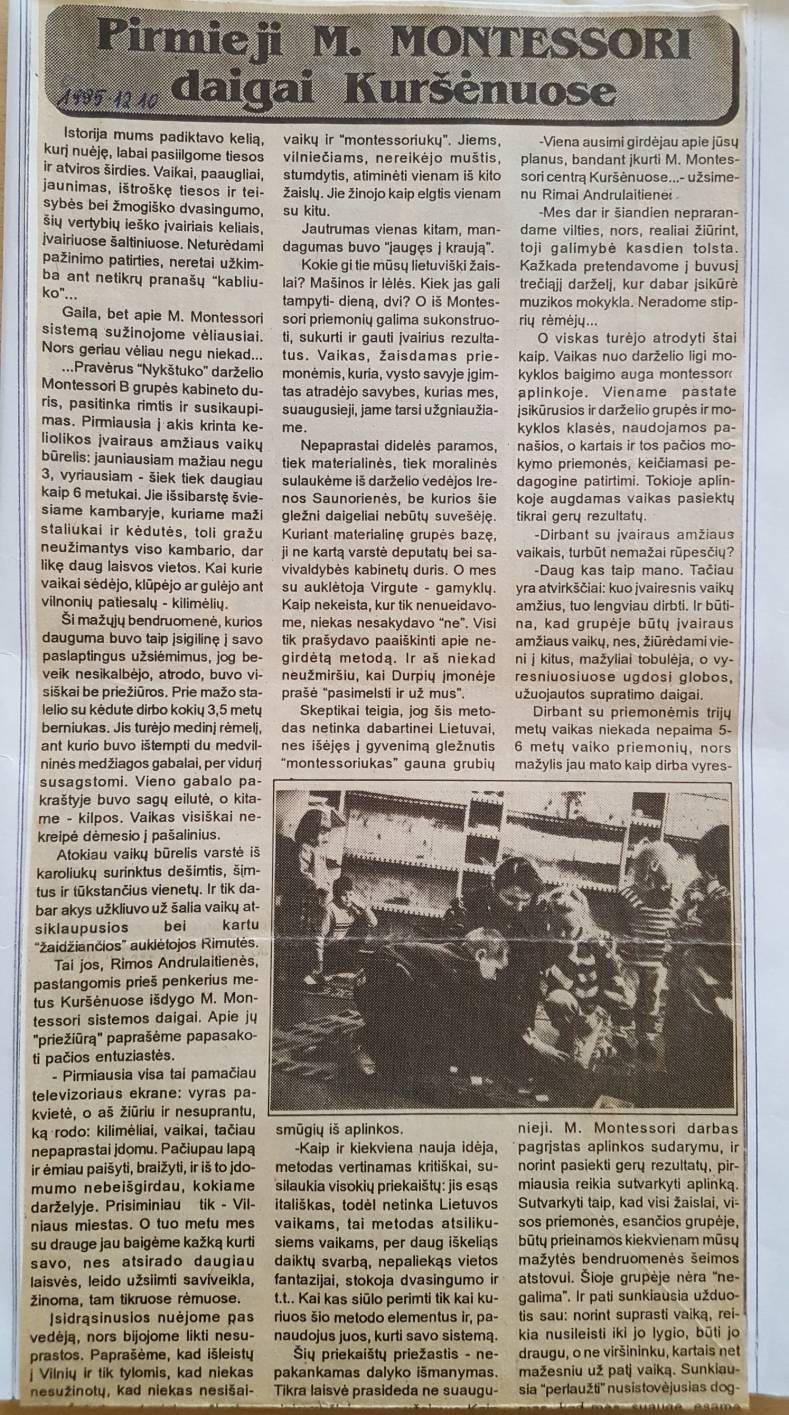 Istorija mums padiktavo kelią, kurį nuėję, labai pasiilgome tiesos 
ir atviros širdies. Vaikai, paaugliai, jaunimas, ištroškę tiesos ir 
teisybės bei žmogiško dvasingumo, šių vertybių ieško įvairiais 
keliais, įvairiuose šaltiniuose. Neturėdami pažinimo patirties, 
neretai užkimbame ant netikrų  pranašų „kabliukų“...


Gaila, bet apie M. Montessori sistemą sužinojome vėliausiai. 
Nors geriau vėliau negu niekada...
Metodinė diena Šiaulių rajono ir miesto pedagogams 
„Veiksmingai dirbantis pedagogas – šiuolaikinis ikimokyklinio ugdymo vadybininkas“

Metodinės dienos metu montessori grupių auklėtojos metodininkės    dalijosi savo patirtimi su Šiaulių rajono ir miesto pedagogėmis.

Dalinosi savo patirtimi kaip skatinti vaikų  poreikį tyrinėti, veikti, pažinti, puoselėti pasitikėjimą savo jėgomis.

Svečiai turėjo galimybių ne tik  pabendrauti tarpusavyje, 
bet ir stebėti praktines veiklas.
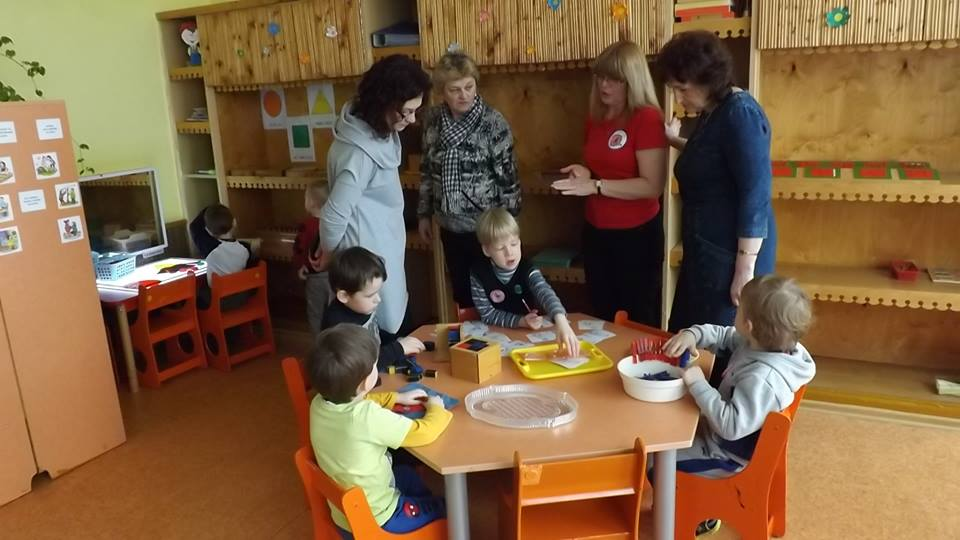 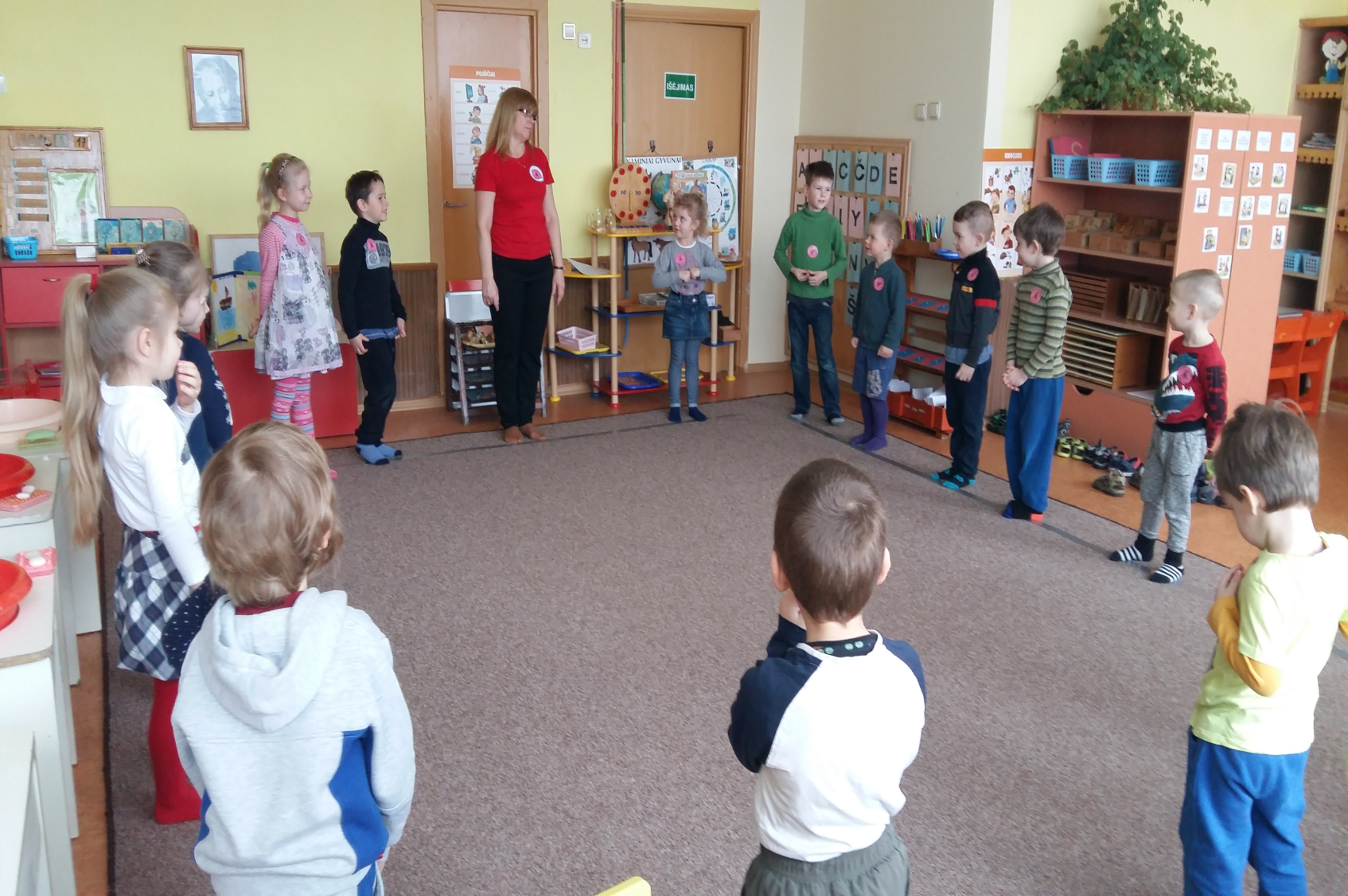 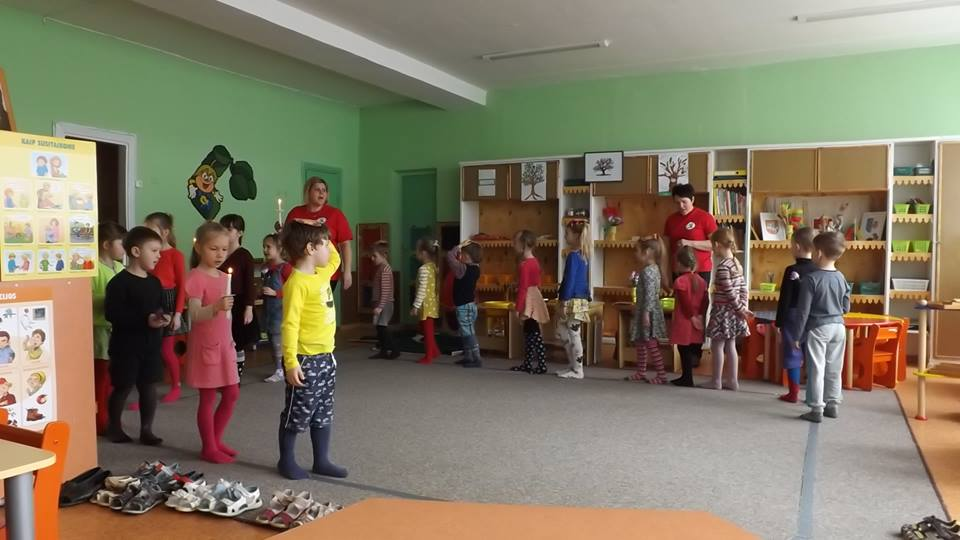 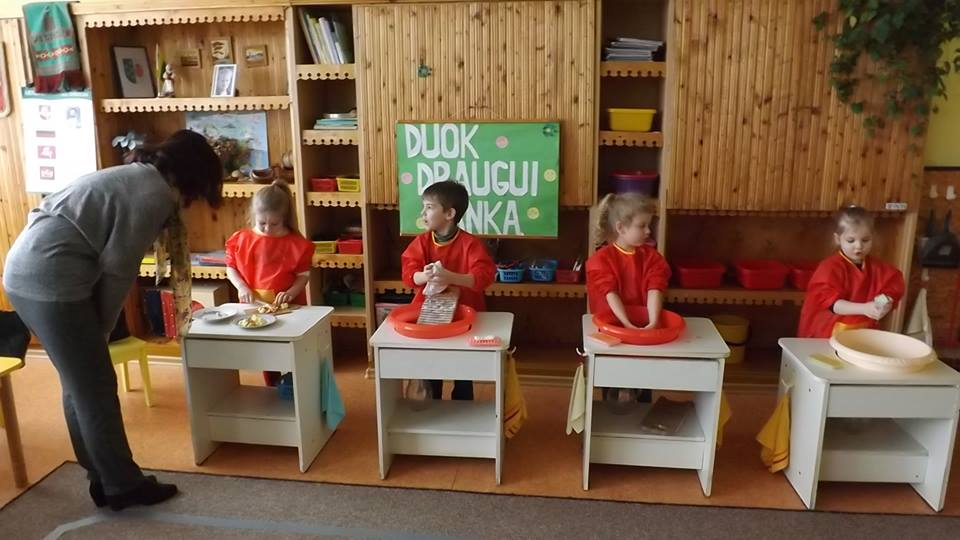 Praktikumas pagal M. Montessori metodą rajono ikimokyklinio ir priešmokyklinio ugdymo pedagogams 
„Ryto ratas. Tyla“.
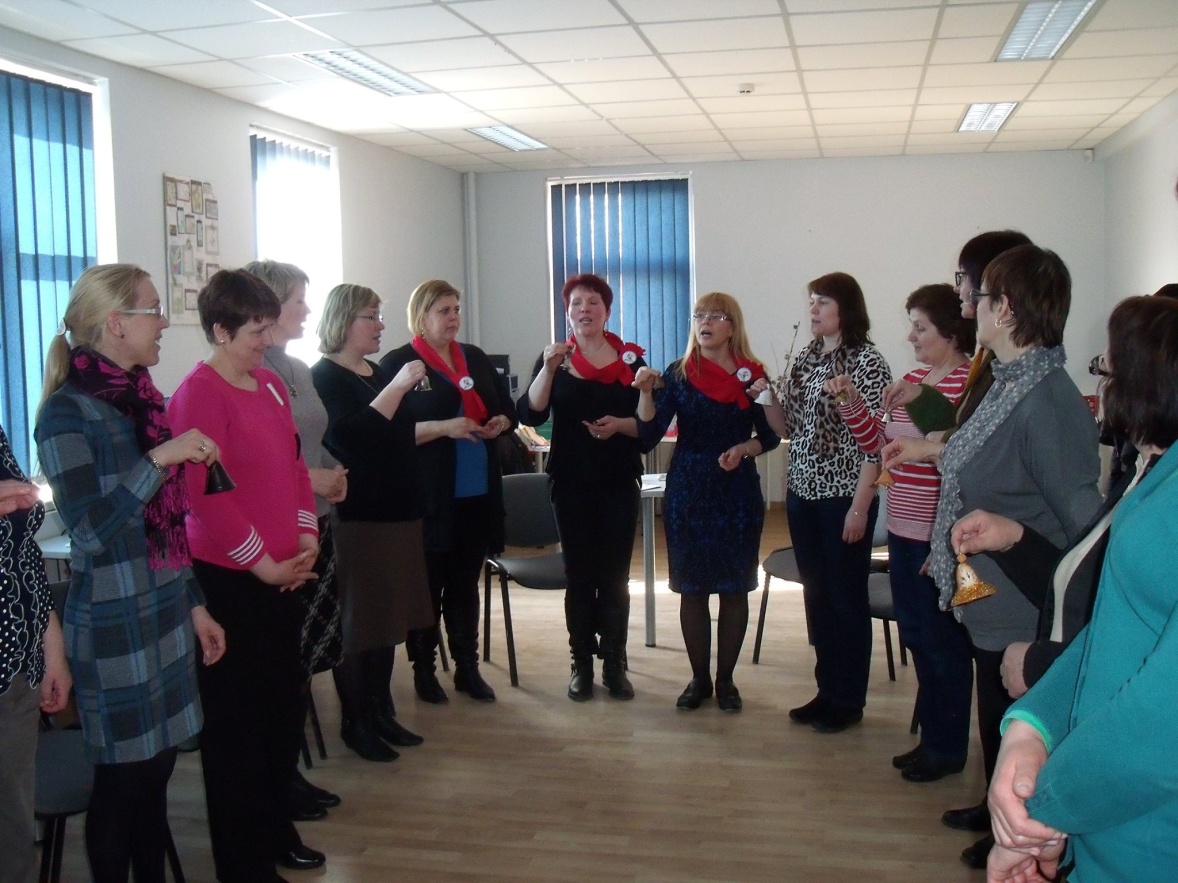 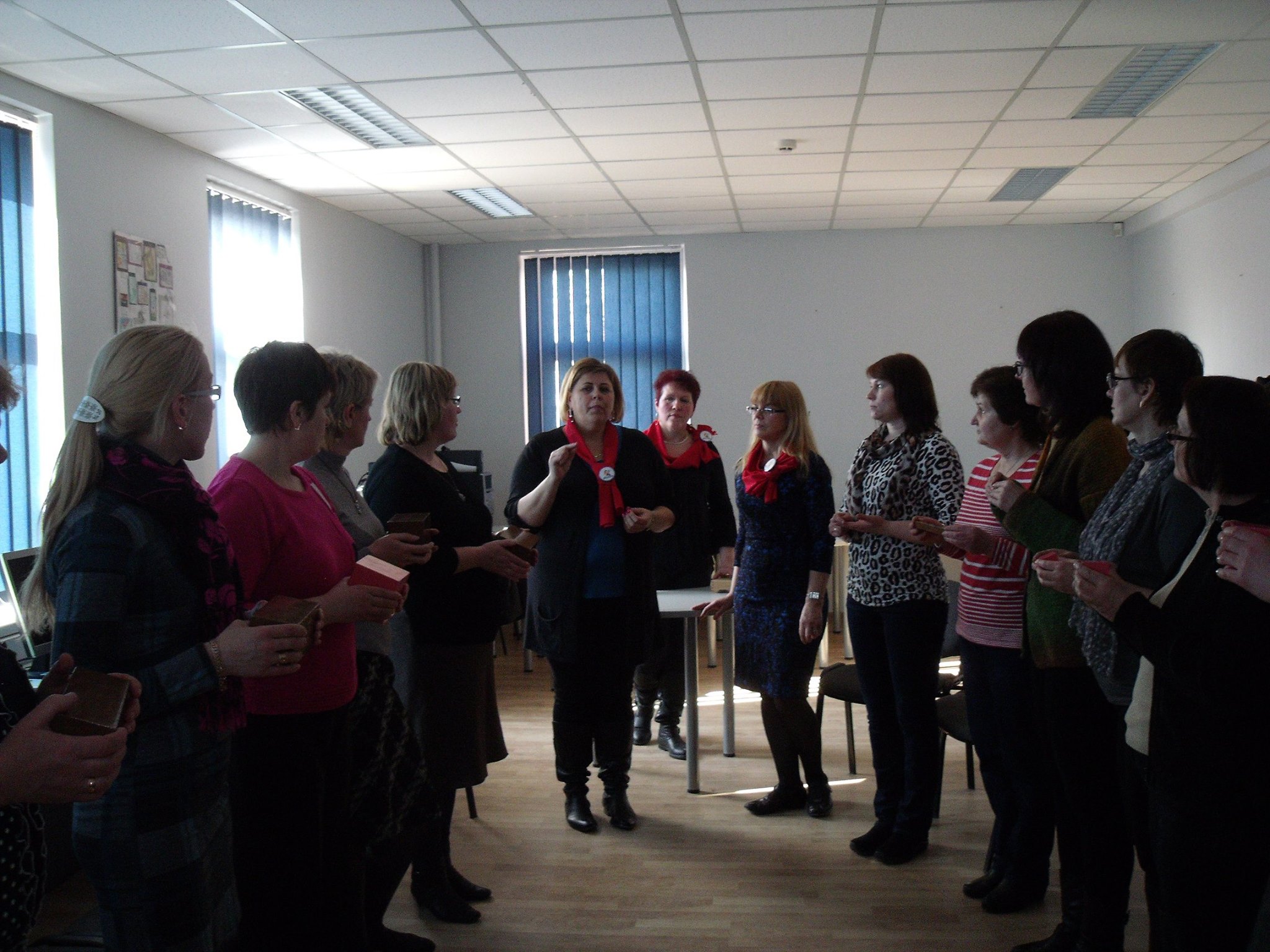 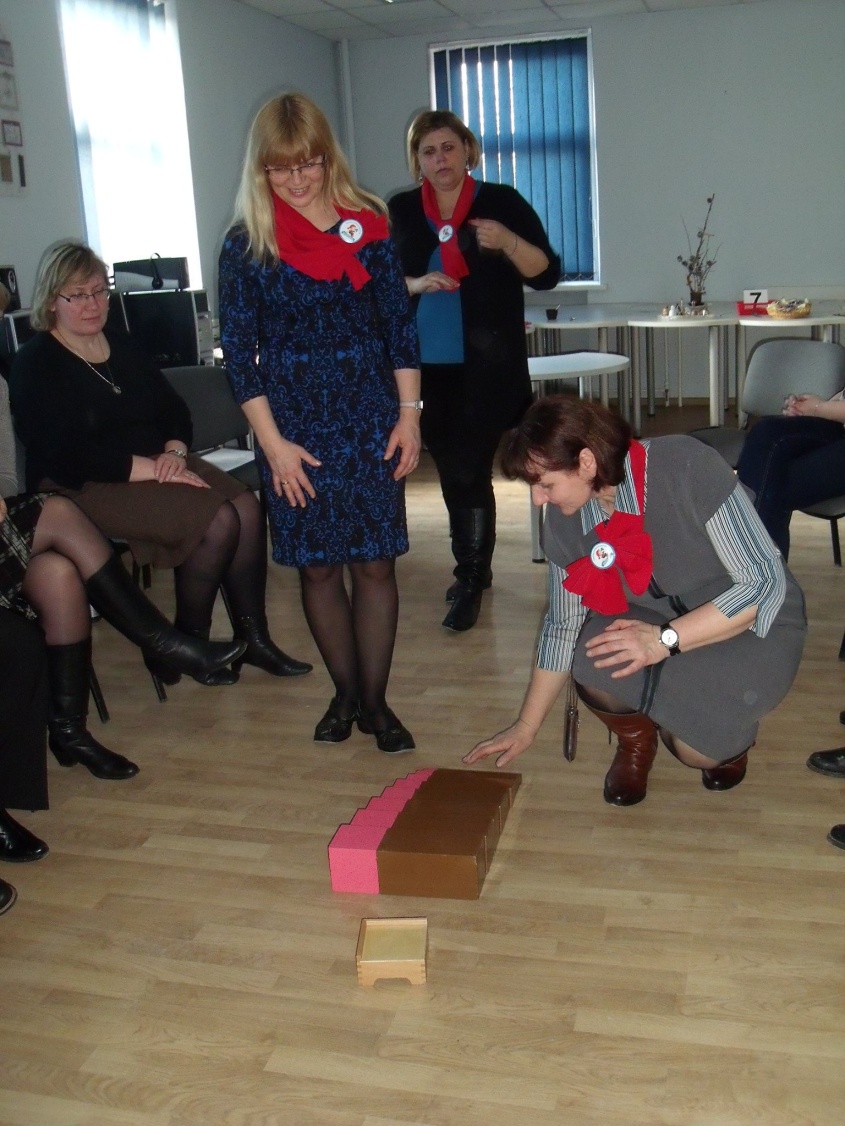 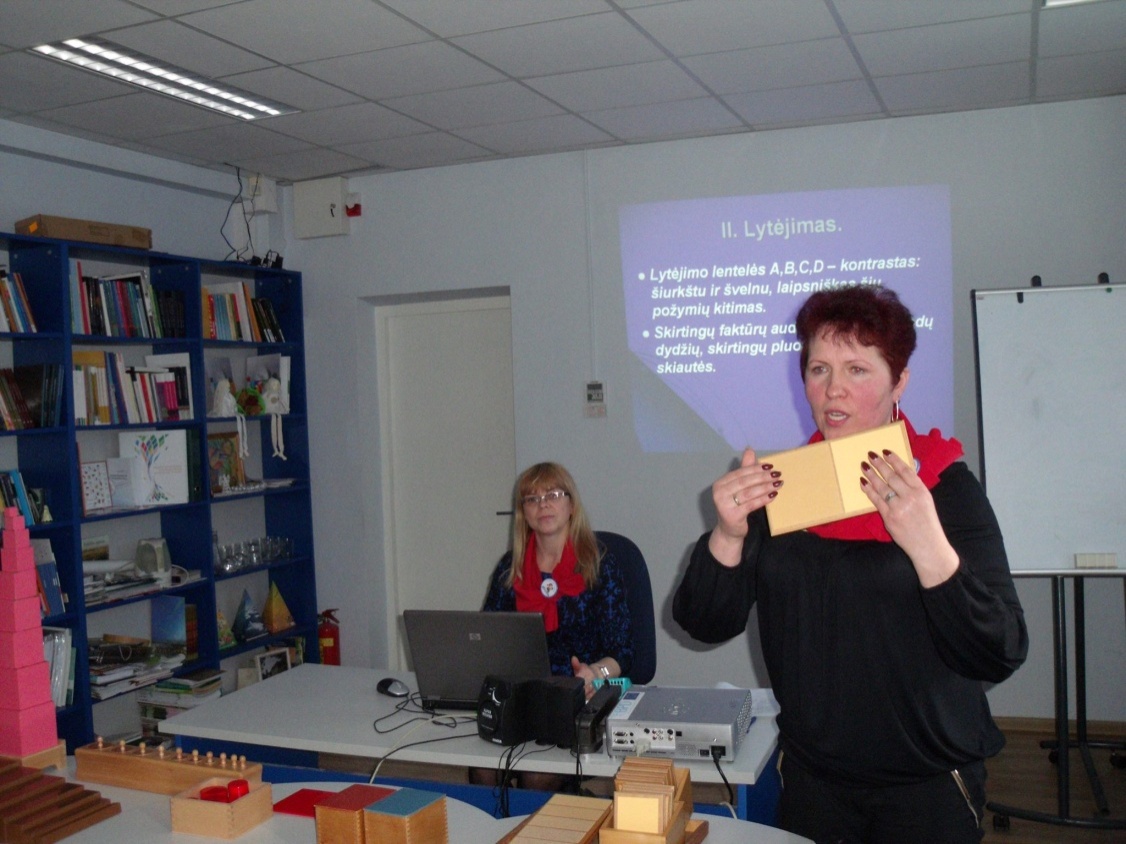 Montessori metodinės valandėlės 
tėvams  

Siekdamos bendrauti ir bendradarbiauti su ugdytinių tėveliais, sprendžiant įvairias ugdymo problemas montessori ugdymo grupių pedagogės organizuoja metodines valandėles tėveliams.
Tėveliams  suteikiama galimybė iš arčiau susipažinti su edukacinėmis grupės aplinkomis, kartu su savo vaikučiu padirbėti su montessori priemonėmis, pabendrauti su grupės pedagogais bei rasti atsakymus į jiems rūpimus klausimus.
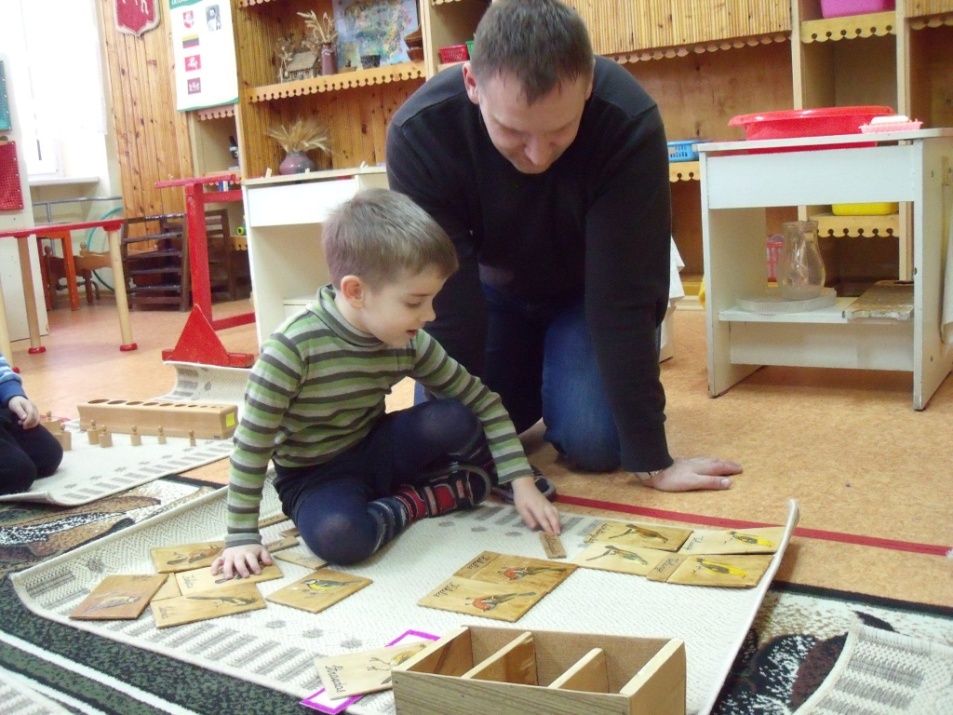 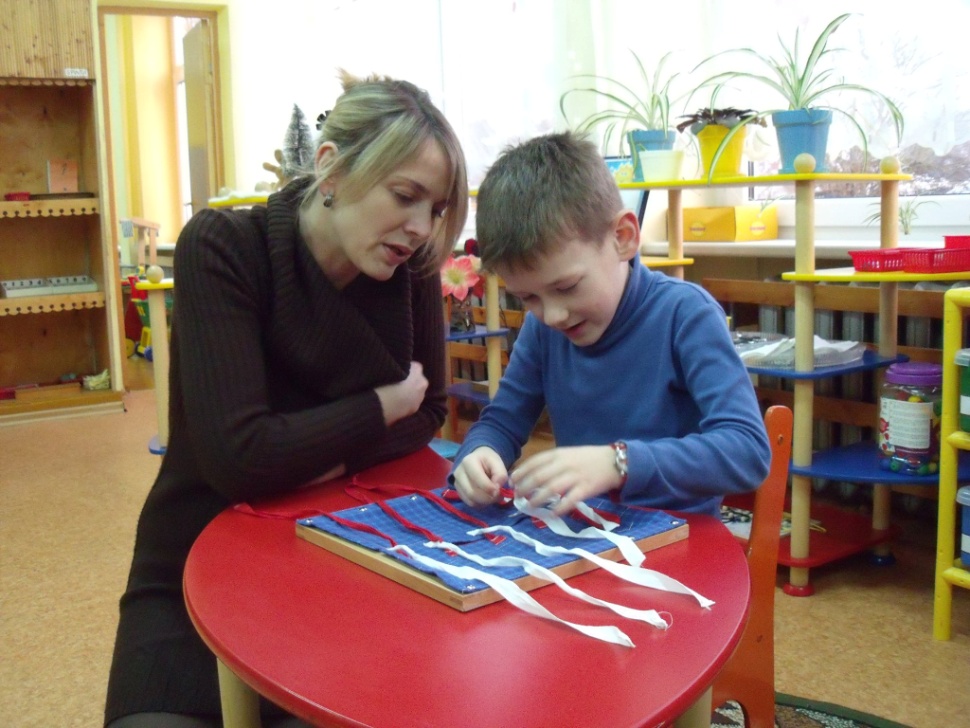 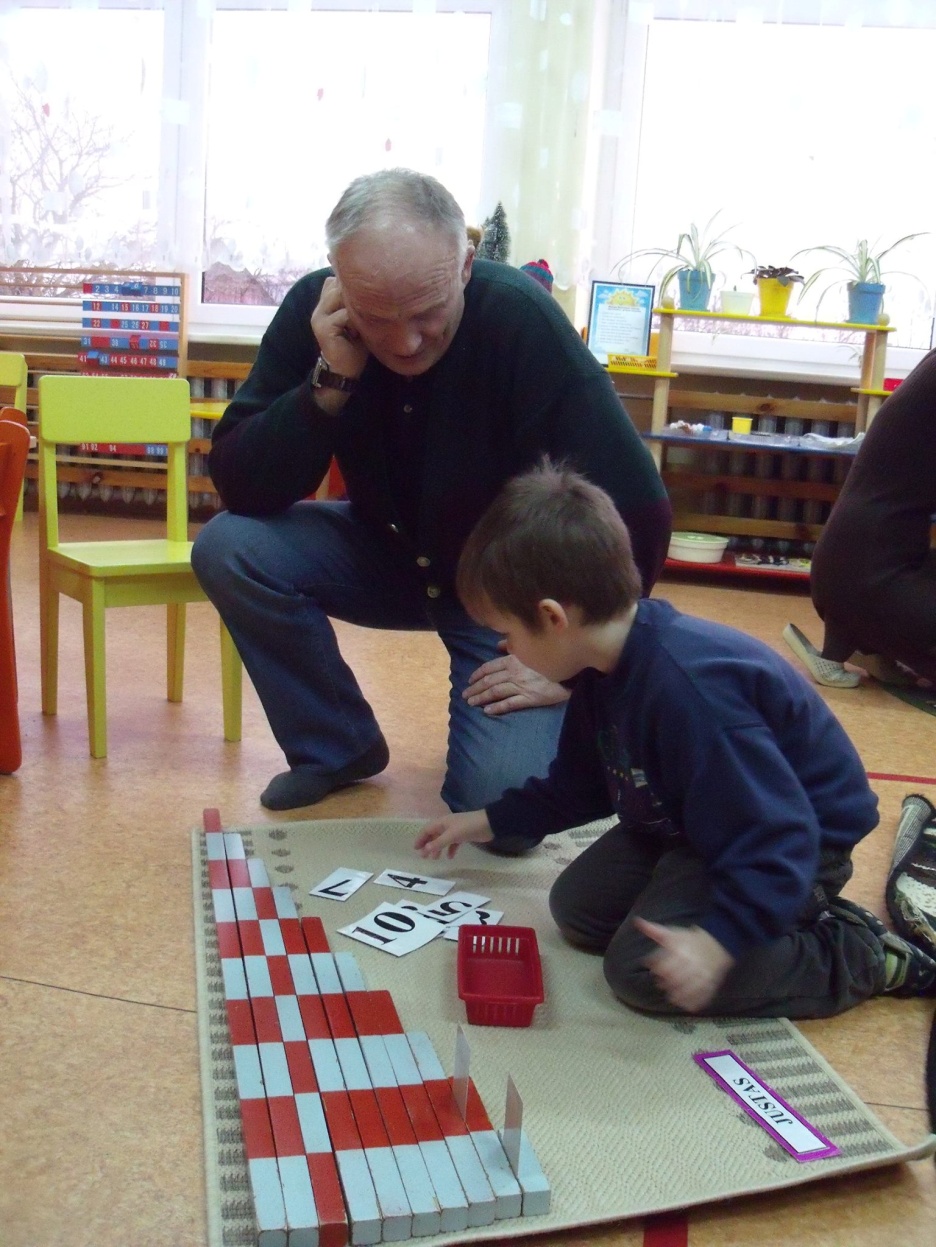 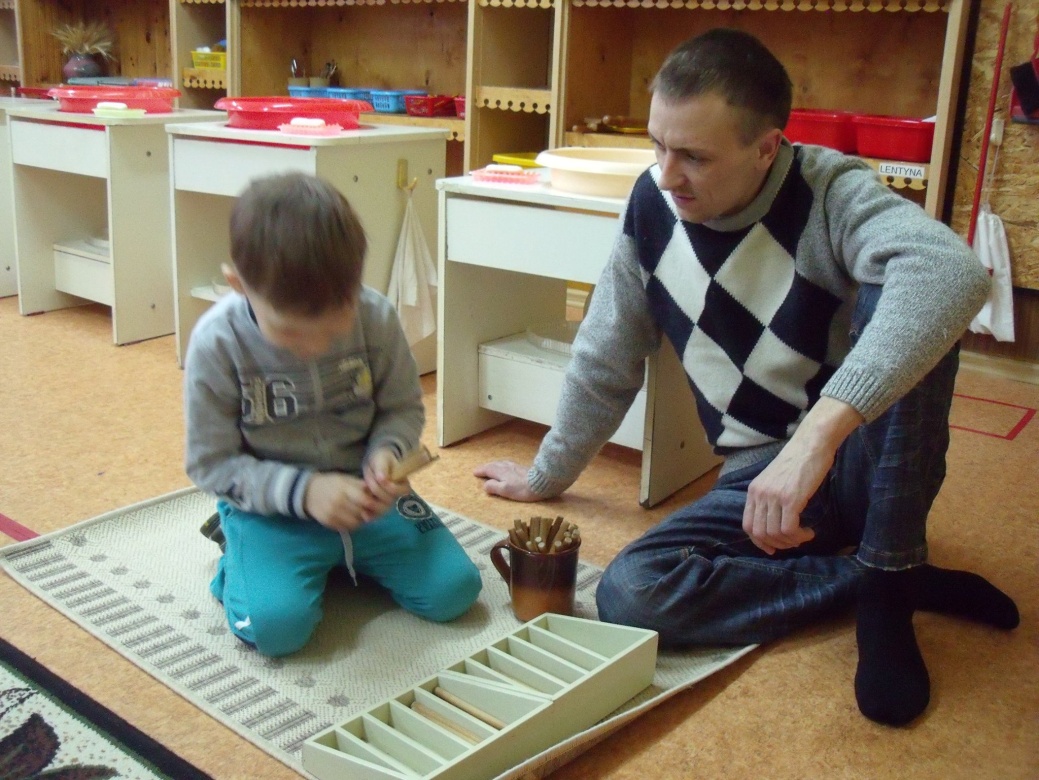 Šiaulių r. Kuršėnų lopšelio-darželio  „Nykštukas“ interneto svetainėje yra skiltis „Montessoriukas“
Montessoriukas
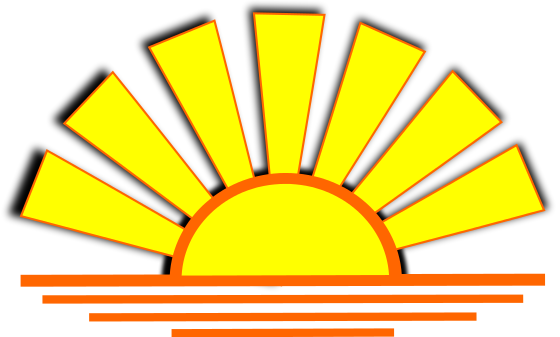 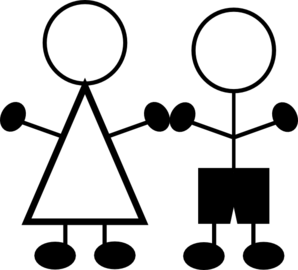 Čia tėveliai gali rasti nemažai informacijos apie M. Montessori metodą, skleidžiama pedagoginė patirtis, veikla ir idėjos.
MINI PROJEKTAS „ŽAISLŲ LIGONINĖ“
Šis projektas džiugina vaikus tuo, kad vienai dienai būna atidaroma „Žaislų ligoninė“, kur jie gali atsinešti savo „sergantį“ žaisliuką ir jį „pagydyti“. Ligoninėje dirbančios gydytojos – auklėtojos, pagal vaikų nusakytus ligų požymius, nustato ligą ir duoda patarimų kaip reikėtų juos gydyti, kad greičiau pasveiktų.
Šiemet Šiaulių r. Kairių lopšelyje-darželyje „Spindulėlis“ vyko idėjų mugė „Ugdymo turinio praturtinimas projektine veikla“, kurioje buvo pristatytas šis projektas. Džiugu, kad mūsų projektas buvo nominuotas ir gavome padėką už pristatytą darbą, „kuris atlaikė laiko išbandymus ir neprarado vertės“…
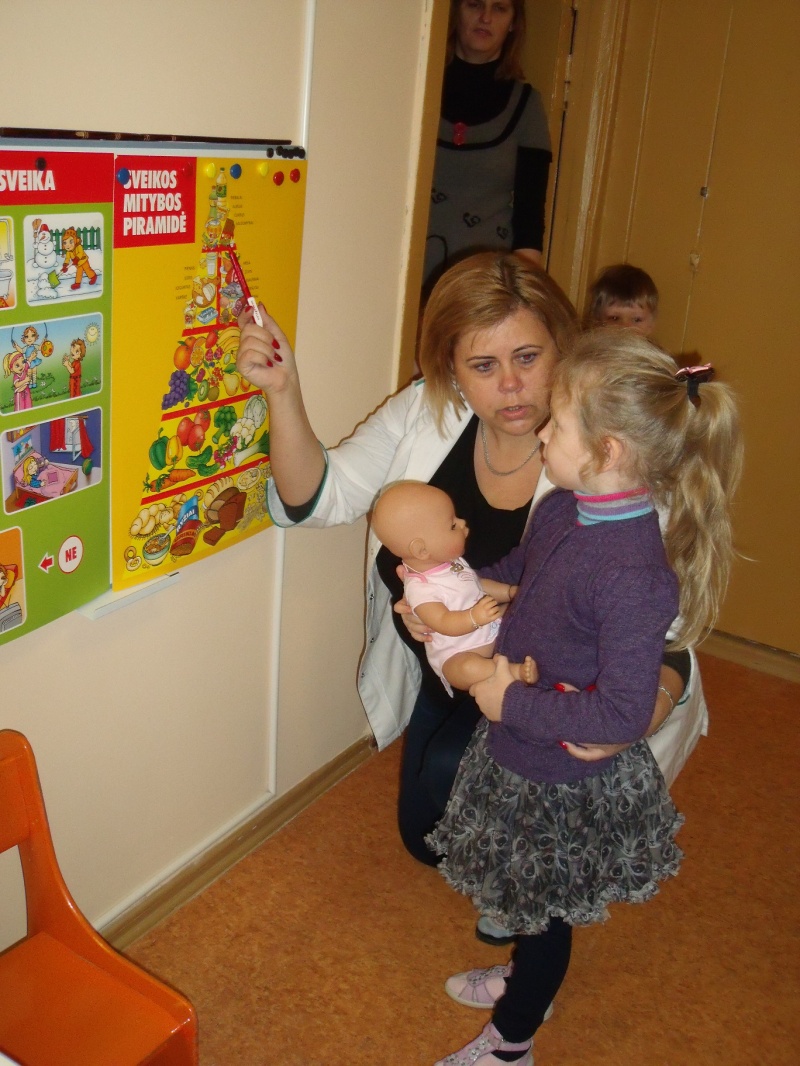 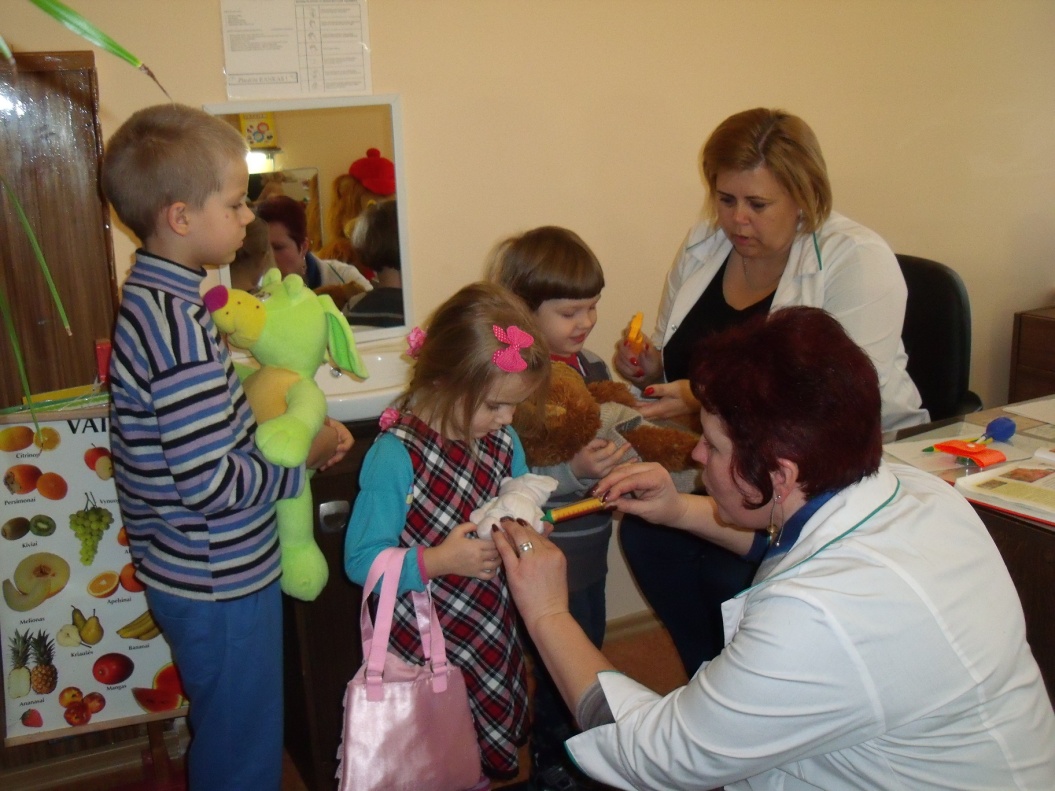 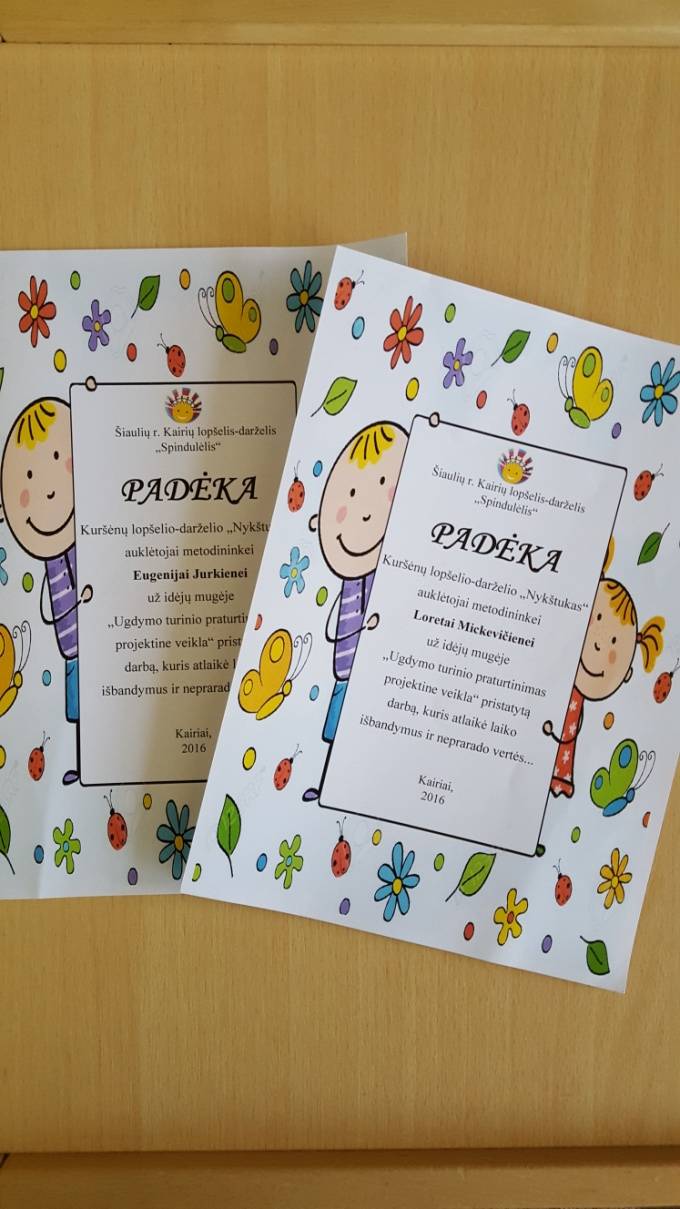 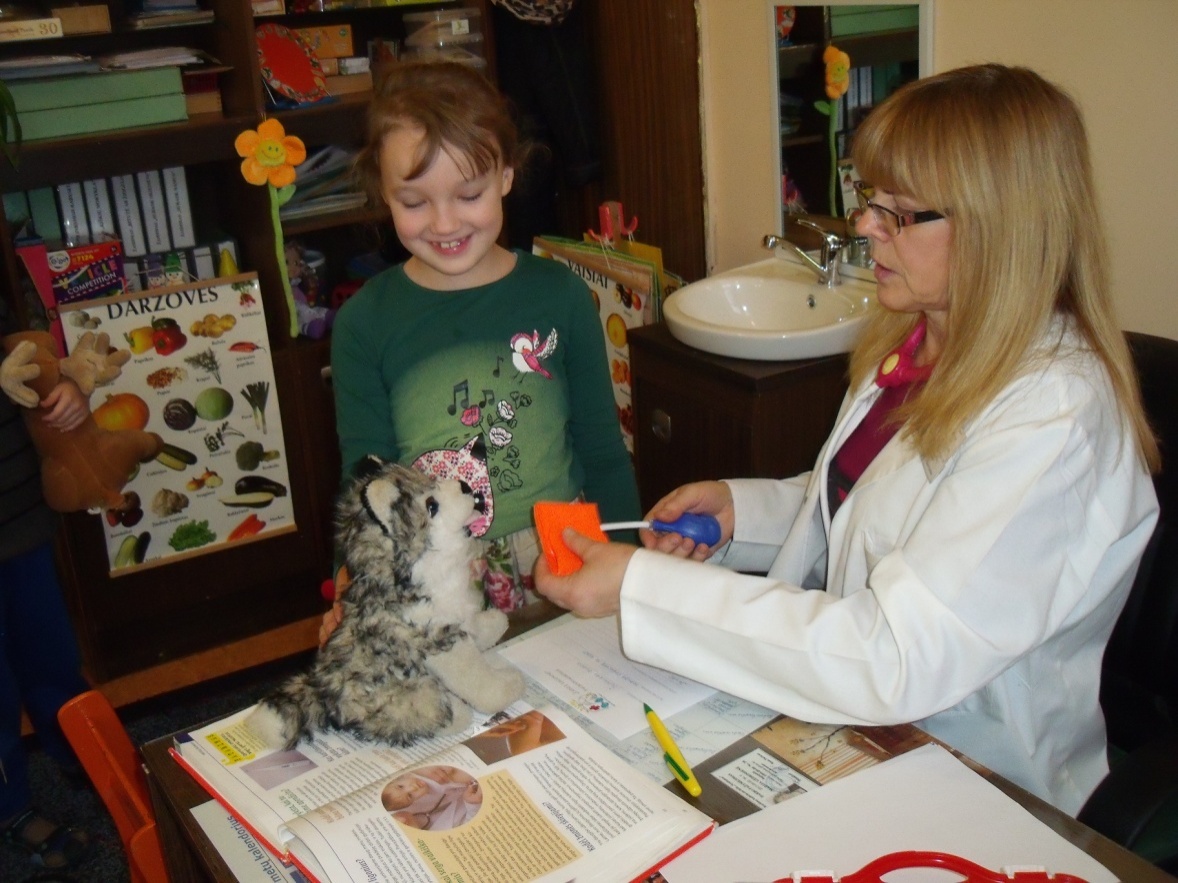 Gyvenimo praktikos pratimai
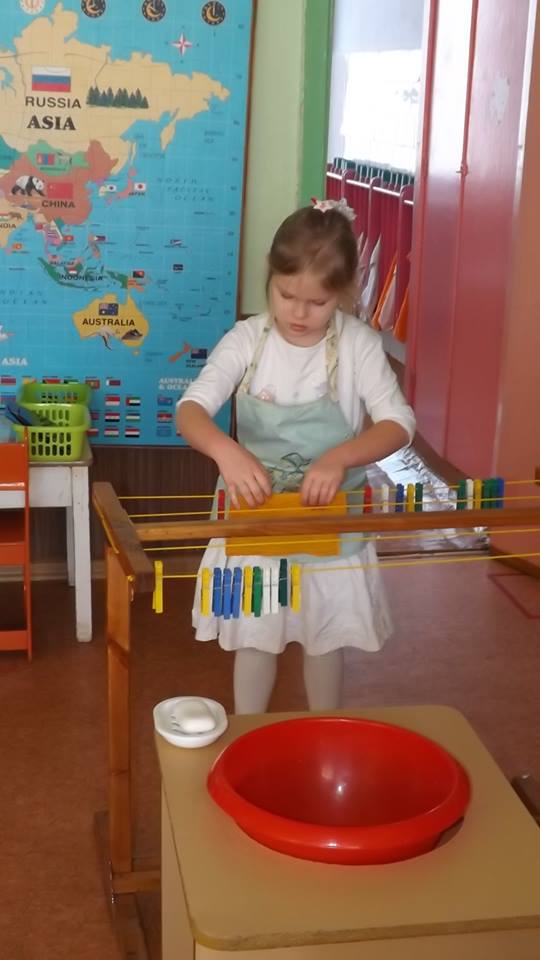 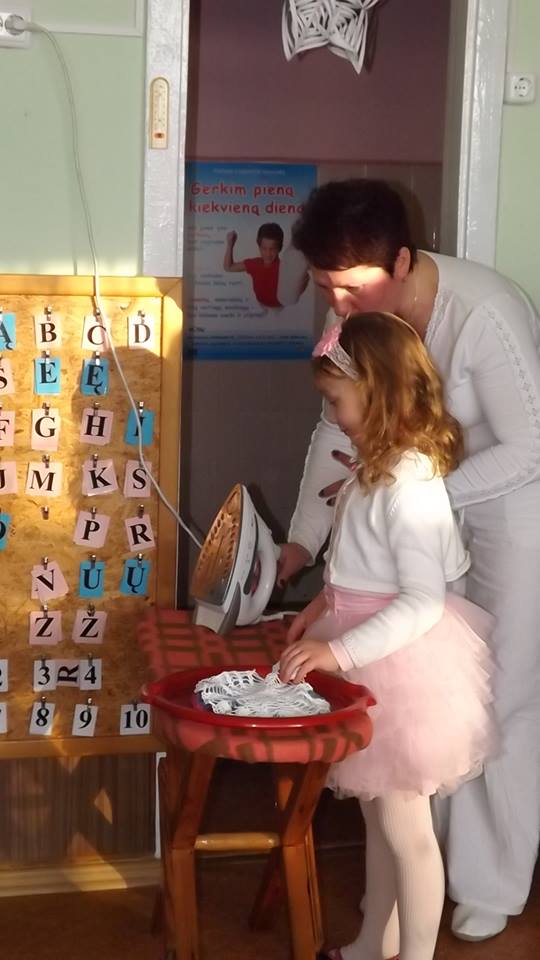 Smulkiosios motorikos lavinimas
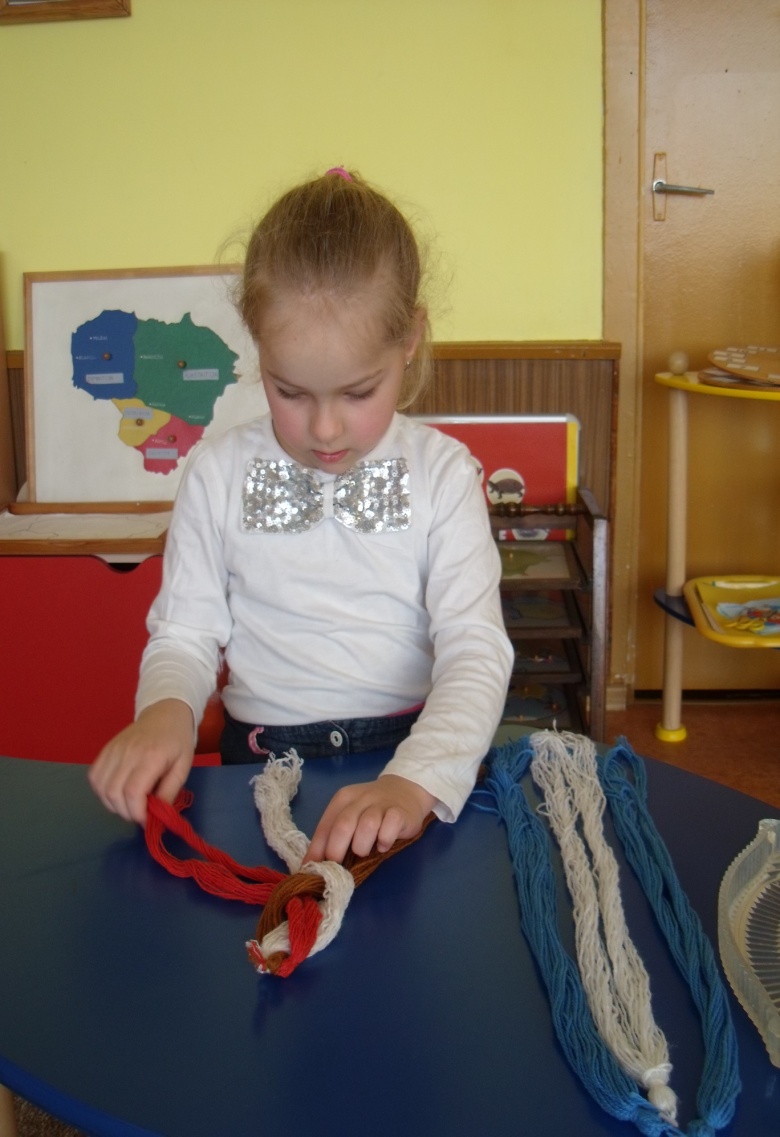 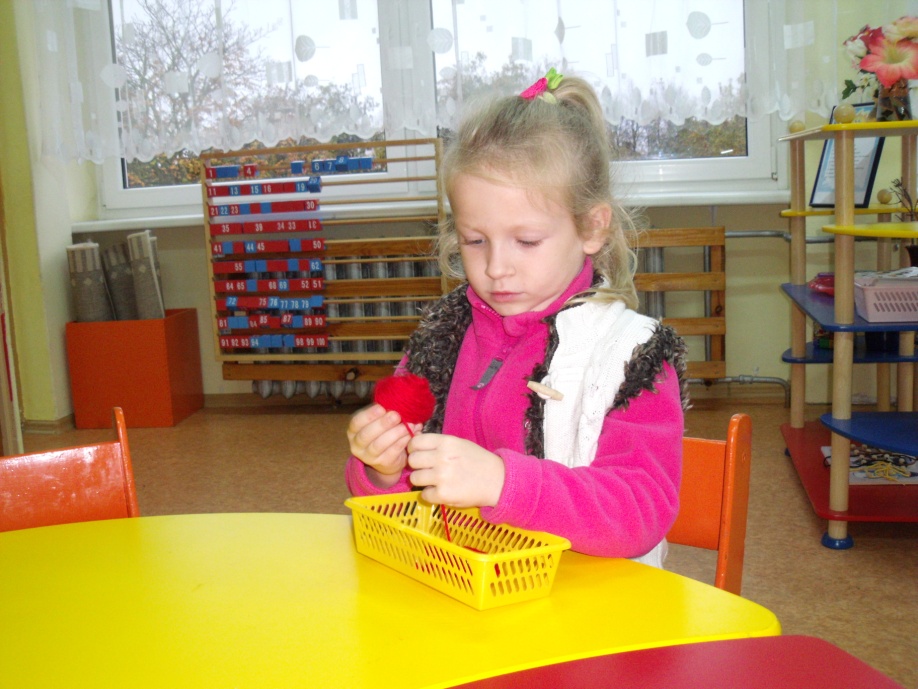 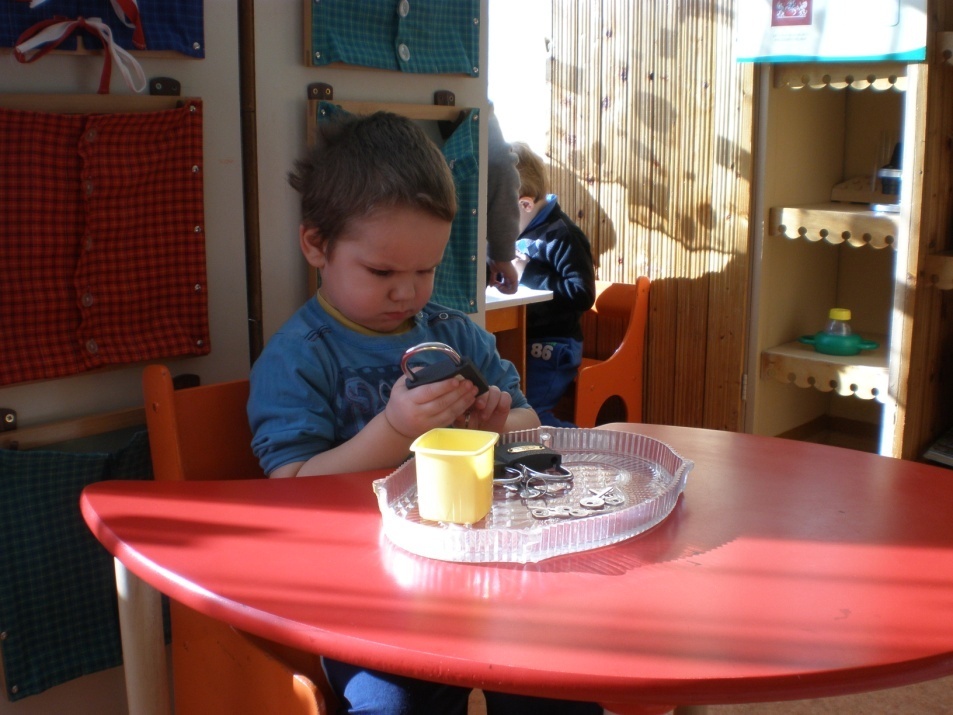 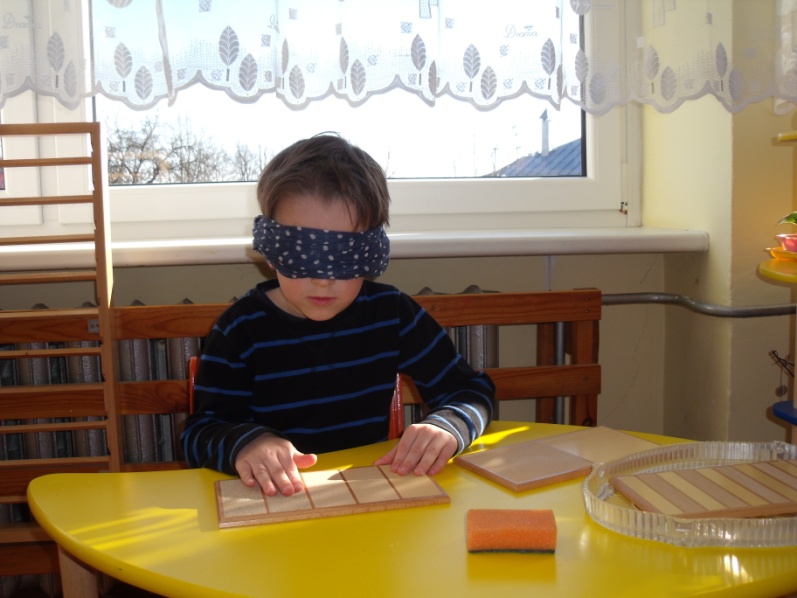 Sensorika - pojūčių lavinimas
Mokslas
Pusiausvyros pratimai - formuoja taisyklingą kūno laikyseną, koordinuoja vaikų judesius .
Tyla -  pasak M. Montessori, padeda 
suprasti, kad žmoguje yra vidinis gyvenimas.
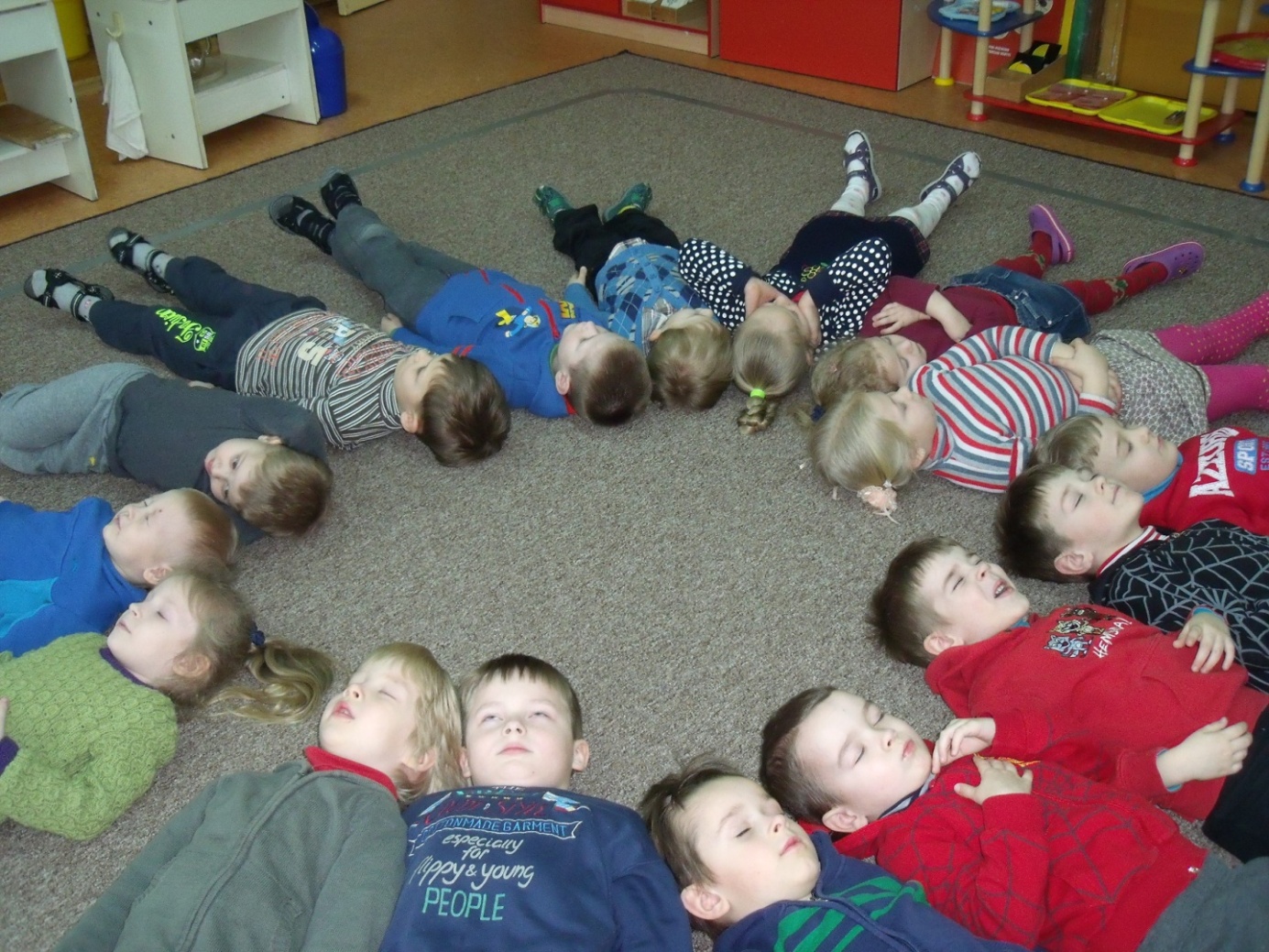 Kiekvienas vaikas yra nepakartojama kūrybinė laboratorija su nežabota fantazija, kurios skrydis beribis ir nesuvaldomas (Rusų rašytojas Kornejus Čiukovskis).
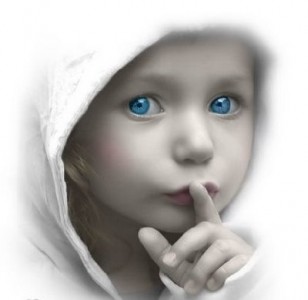